ОРГАНИЗАЦИОННАЯ СТРУКТУРА СЛУЖБ ГОСТИНИЧНОГО ПРЕДПРИЯТИЯ И ИХ ВЗАИМОСВЯЗЬк.э.н., доц. Ясенок С.Н.к.э.н., доц. Нежельченко Е.В.
Организационная структура гостиничного предприятия представляет собой совокупность рабочих мест и производственных подразделений, формы их взаимосвязей, обеспечивающих достижение стратегических целей. Своевременное предоставление гостиничных продуктов высокого качества предполагает не только эффективное функционирование каждого подразделения гостиничного предприятия, но и тесное взаимодействие и координацию деятельности различных служб.
Организационная структура гостиницы представлена административной, сервисной, функциональными и вспомогательными службами. Дополнительные службы — службы питания, организации отдыха, спортивно-оздоровительные и др. Вспомогательные службы обеспечивают функционирование гостиницы, к ним относятся инженерная служба, службы снабжения и складирования, химчистка и прачечная и др. Состав и структура перечисленных служб зависит от категории гостиницы.
СЛУЖБА УПРАВЛЕНИЯ НОМЕРНЫМ ФОНДОМ
Важным условием удовлетворения спроса потребителей услуг гостиниц является поддержание тесного взаимодействия различных служб, координация их действий в пространстве и во времени. Прежде всего это относится к службе приема и размещения гостей, поскольку работникам именно этой службы клиенты, как правило, высказывают свои претензии даже в тех случаях, когда проблемы клиентов вызваны деятельностью других подразделений. Например, недовольство качеством уборки номера, за которое отвечает служба номерного фонда, гости высказывают тем служащим, которые постоянно открыты для контакта, т.е. службе приема. Мало того, книги отзывов и предложений с жалобами гостей находятся именно в службах, занятых обслуживанием гостей. Через службу приема осуществляется связь с любым другим подразделением гостиницы.
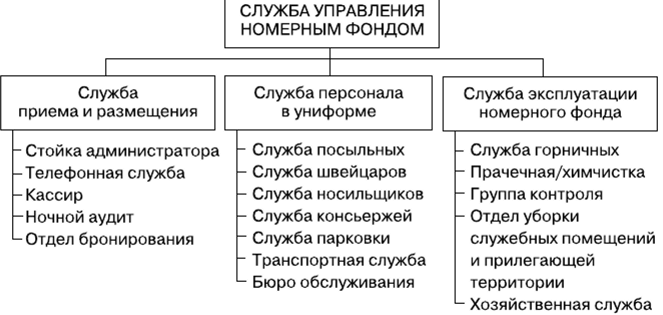 рис. 1.0
Службы приема и размещения, службы персонала в униформе и службы эксплуатации номерного фонда образуют службу управления номерным фондом
СЛУЖБА ЭКСПЛУАТАЦИИ НОМЕРНОГО ФОНДА
Служба номерного фонда предоставляет основные, дополнительные и сопутствующие услуги. В ее состав входят руководитель, заведующие этажами, дежурные по этажу (администраторы), старшие горничные, горничные, специалисты по комплексной уборке служебных и общественных помещений. Напомним, на рис. 1.0 представлена структура службы управления номерным фондом. Служба номерного фонда тесно взаимодействует со службами главного инженера, приема и размещения.
К жилым помещениям относят номера; к общественным — вестибюль, холлы, коридоры, переходы, места предоставления дополнительных услуг, санитарные объекты общего пользования; к служебным — зоны обслуживания и переходы между ними, кабинеты; к подсобным — различные мастерские, кладовые; к складским — склады; к бытовым — гардеробы, душевые, санузлы, комнаты обслуживающего персонала; к техническим — котельную, бойлерную, вентиляционную шахту и др.
Кроме того служба эксплуатации номерного фонда информирует работников приема и размещения об освобождении номеров и готовности их к заселению и службу главного инженера о необходимости устранения неисправностей в оборудовании номеров, авариях, необходимости текущего ремонта.
Руководитель службы эксплуатации номерного фонда является материально ответственным лицом, ведет инвентаризационные ведомости, карточки складского учета, отвечает за использование, хранение, учет белья на этажах, при нанесении ущерба имуществу гостиницы составляет акты. В его обязанности также входит:
1) следить за техническим состоянием номеров, своевременно в случае возникновения каких-либо неполадок сообщать о них в службы главного инженера, приема и размещения;
2) планировать и распределять объем работ, уборочные площади;
3) участвовать в урегулировании претензий (жалоб) клиентов, вести учет потерянных и забытых гостями вещей;
4) участвовать в составлении организационных документов, инструкций по технике безопасности и пожарной безопасности и следить за их выполнением;
5) совместно с экономистом рассчитывать численность и профессионально-квалификационный состав персонала;
6) составлять графики выхода на работу персонала службы, следить за своевременным приходом и уходом с работы, присутствием на рабочих местах всех сотрудников;
7) вести табель учета рабочего времени, по которому начисляется заработная плата;
8) совместно с руководителем службы управления персоналом составлять графики отпусков.
СЛУЖБА ПИТАНИЯ
Согласно действующему ГОСТу Р 50762—2007, существует пять типов предприятий питания: ресторан, бар, кафе, столовая, закусочная, предприятие быстрого обслуживания. Как правило, в гостиницах служба питания представлена рестораном и (или) баром.
Ресторан — предприятие общественного питания с широким ассортиментом блюд сложного изготовления, включая заказные и фирменные блюда и изделия; алкогольные, прохладительные, горячие и другие виды напитков, мучные кондитерские и булочные изделия, табачные изделия, покупные товары; с высоким уровнем обслуживания и, как правило, в сочетании с организацией отдыха и развлечений.
Рестораны различают:
1) по ассортименту реализуемой продукции: неспециализированные и специализированные (рыбный, пивной, сырный и т.п.; рестораны национальной кухни или кухонь зарубежных стран);
2) местонахождению: в жилых и общественных зданиях, в том числе в отдельно стоящих зданиях, зданиях гостиниц, вокзалов, в культурно-развлекательных и спортивных объектах, в зонах отдыха (ландшафтные), на транспорте (вагон-ресторан и пр.);
3) интересам потребителей: клубный ресторан, спорт-ресторан, ресторан — ночной клуб, ресторан-салон;
4) методам и формам обслуживания: ресторан с обслуживанием официантами, ресторан с обслуживанием по системе «шведский стол», ресторан выездного обслуживания;
5) составу и назначению помещений: стационарные и передвижные (рестораны на морских и речных судах, в поездах).
Бар — предприятие общественного питания, оборудованное барной стойкой и реализующее в зависимости от специализации алкогольные и (или) безалкогольные напитки, горячие и прохладительные напитки, коктейли, холодные и горячие закуски и блюда в ограниченном ассортименте, покупные товары.
Бары различают:
1) по ассортименту реализуемой продукции и способу приготовления продукции общественного питания: бар винный, пивной (паб-бар), кофейный, десертный, молочный, коктейль-бар, гриль-бар, суши-бар и пр.;
2) специфике обслуживания потребителей и (или) организации досуга (развлечений): видео-бар, варьете-бар, диско-бар, кино-бар, танцевальный бар (Дане Холл), лобби-бар, бар «Ночной клуб» и др.;
3) местонахождению: в жилых и общественных зданиях, в том числе в отдельно стоящих зданиях, зданиях гостиниц, вокзалов; в культурно-развлекательных и спортивных объектах; в зонах отдыха;
4) интересам потребителей: клубный бар, спорт-бар.
Рестораны и бары по качеству обслуживания имеют три класса:
люкс, высший и первый, которые должны соответствовать определенным требованиям.
Бар класса люкс имеет широкий выбор услуг, предоставляемых потребителям, высокий уровень комфортности и удобства размещения потребителей в зале, большой ассортимент оригинальных, изысканных заказных и фирменных блюд, изделий, характерных для ресторанов, разнообразный выбор заказных и фирменных напитков, коктейлей для баров, его также характеризуют изысканная сервировка столов, фирменный стиль, специфика подачи блюд, эксклюзивность и роскошь интерьера.
Бар высшего класса предоставляет большой выбор услуг для потребителей, комфортность и удобство размещения потребителей в зале, разнообразный ассортимент оригинальных, изысканных заказных и фирменных блюд и изделий для ресторанов, широкий выбор фирменных и заказных напитков и коктейлей для баров, фирменный стиль, изысканность и оригинальность интерьера.
Бар первого класса имеет определенный набор услуг, предоставляемых потребителям, разнообразный ассортимент фирменных блюд и изделий и напитков сложного изготовления, характерный для ресторанов, широкий или специализированный ассортимент напитков и коктейлей, в том числе заказных и фирменных для баров, гармоничность и комфортность интерьера.
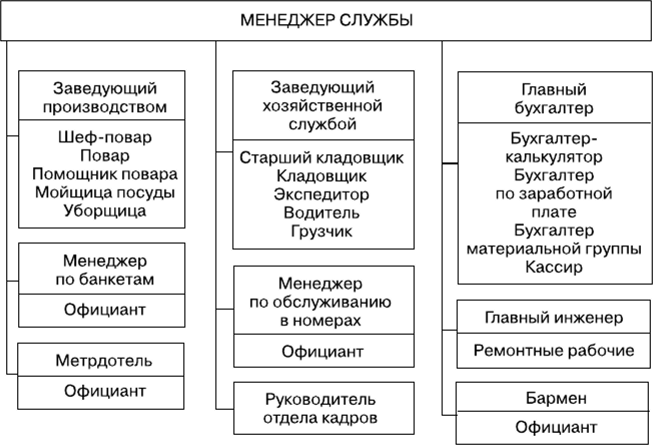 В зависимости от типа и класса предприятия питания уровень обслуживания характеризуется основными, дополнительными и сопутствующими услугами. В перечень дополнительных и сопутствующих услуг предприятий питания входят развлекательная программа, музыка и танцы, вызов такси, предоставление места на автостоянке, возможности приобретения цветов, сувениров.
Включенные в меню блюда должны быть в реализации на протяжении всего рабочего дня. Фирменные и порционные блюда в общем меню выделяются в особый раздел.
Существует определенный порядок расположения закусок и блюд в меню с учетом последовательности их подачи, определяемой технологией приготовления, оформления и сочетания основных блюд с гарнирами и соусами.
Обеспечение питанием туристских групп зависит от вида поездки, категории туристов и должно быть указано в договоре, путевке, ваучере.
1. «Шведский стол». Как правило, туристам предоставляется завтрак с самообслуживанием и выбором блюд по их усмотрению из предлагаемого ассортимента.
2. «Полупансион» предлагает двухразовое питание.
3. «Полный пансион» предоставляет трех-, четырехразовое питание.
4. «Американский план» — предполагает включение в тариф стоимости размещения и трехразового питания, схема «модифицированный американский план» — размещение и двухразовое питание.
5. «Европейский план» не предусматривает питания вообще.
6. «Континентальный план». Предоставляется завтрак (кофе или чай, булка, масло, джем), по аналогичной схеме «бермудский план»: английский завтрак (сок, овсянка, яйца, гренки, масло, джем, кофе или чай).
7. «Все включено». Предлагаются (в зависимости от вариантов данной схемы) не только блюда, но и алкогольные и безалкогольные напитки.
СЛУЖБА БЕЗОПАСНОСТИ
Служба безопасности создается для защиты гостей, их имущества и имущества отеля от возможного вреда со стороны разного рода криминальных элементов. Причем в понятие «имущество отеля» включается и такой элемент, как его репутация.
Большая часть преступлений в отеле — это разного рода хищения. Следует отметить, что в основном крадут не у гостей, а в подразделениях гостиницы (back of the house), которые непосредственно не контактируют с гостями. Разумеется, существуют и такие клиенты, которые при отъезде упаковывают в свои чемоданы гостиничные полотенца и простыни, но их не так много. Обычно гости довольствуются сувенирами в виде пепельниц. В случае краж полотенец или халатов стандартной практикой отелей является занесение таких гостей в черный список нежелательных клиентов. В эти списки заносят также профессиональных жалобщиков, которые провоцируют конфликт с персоналом и впоследствии предъявляют гостинице крупные иски о возмещении ущерба. Поэтому главная задача службы безопасности — не расследовать совершенное преступление, а его предотвратить. Это особенно важно иметь в виду, учитывая то обстоятельство, что сотрудники службы безопасности в отличие от полиции сильно ограничены в правах при проведении расследования: они не имеют права допрашивать, обыскивать и проводить другие подобные действия.
Если отель входит в крупную гостиничную цепь, то организация системы безопасности может быть частью франшизного соглашения: франшизо-датель снабжает франшизо-получателя инструкциями, обучает персонал и т.д. Численность службы безопасности относительно невелика: на гостиницу в 500 номеров приходится не более десяти человек. Желательно в штате службы безопасности иметь и сотрудников-женщин, поскольку если пострадавший клиент — женщина, ей зачастую легче доверится именно женщине.
Основные задачи, решаемые установкой систем видеонаблюдения в отелях, следующие:
? круглосуточный контроль над оперативной обстановкой в гостинице по мониторам системы видеонаблюдения с записью информации и ее хранение;
? пресечение правонарушений общественного порядка, попыток незаконного проникновения в гостиницу, в ее помещения, обнаружение возгораний и других чрезвычайных ситуаций;
? соблюдение коммерческой тайны, строгой конфиденциальности получаемой информации, предоставление информации заинтересованным лицам;
? максимальное содействие сотрудникам силовых структур в проведении оперативной работы, пресечение правонарушений в гостинице и на прилегающей территории;
? проверка обоснованности претензий гостей отеля;
? осуществление контроля пропускного режима в гостиницу, а также въезда и выезда автотранспорта на территорию гостиницы;
? уменьшение числа сотрудников службы безопасности, занятых в охранных мероприятиях;
? контроль финансового оборота заведений на территории отеля;
? уменьшение количества персонала, обслуживающего номера.
Высшему руководству отеля служба безопасности периодически предоставляет отчет с анализом происшествий (наиболее частые инциденты, где чаще всего они имеют место, в какое время, какие лица связаны с этими инцидентами). В отчете предлагаются меры по недопущению повторения таких инцидентов.
ОТДЕЛ МАРКЕТИНГА И СВЯЗЕЙ С ОБЩЕСТВЕННОСТЬЮ
Для многих постояльцев знакомство с отелем начинается именно с этого подразделения. Обязанности работников, занятых в этом отделе, можно подразделить на четыре группы:
1) продажи;
2) услуги по организации конференций и бизнес-семинаров;
3) реклама;
4) связи с общественностью.
Отдел маркетинга. Структура, цели и задачи
Основная цель отдела маркетинга заключается в увеличении числа продаж продукции (услуг гостиницы), поэтому маркетологи работают в тесном сотрудничестве с административной службой и конференц-менеджерами.
 российской практике используют следующий подход к организации маркетинговой службы.
На первой стадии в управлении сбытом, производством и финансами вводят подразделения: коммерческий отдел, отдел конъюнктуры и цен, отдел по рекламе.
На второй стадии в систему управленческих служб, непосредственно подчиненных высшему руководству, включается отдельное звено по маркетингу, в ведение которого входят вопросы рекламы, комплексные рыночные исследования, прогнозирование конъюнктуры рынков и цен, разработка интегрированной маркетинговой политики и т.д.
Маркетинговые службы могут представлять собой два уровня управления:
1) центральные маркетинговые службы (отделы);
2) оперативные отделы (или секторы).
Существует три основных типа построения маркетинговых структур:
1) функциональные (по видам маркетинговой деятельности);
2) товарные (ориентированные на товары и услуги фирмы);
3) региональные (ориентированные на рынки регионов деятельности фирмы).
В целом работу отдела оценивает региональный офис Marriott International, который руководствуется объективными количественными показателями: ростом бизнеса, загрузкой, уровнем цен. В качестве ключевого применяется показатель revenue per avaible room, или Revpar (доход на имеющийся в наличии номер), его определяют отношением дохода гостиницы к общему количеству номеров. Revpar — это показатель развития, который в сочетании с динамикой показателя загрузки свидетельствует о результативности тарифной политики, применяемой гостиницей.
Крупные российские гостиницы с номерным фондом более 1000 номеров формируют коммерческую службу, построенную по функциональному признаку. Служба может включать отдел продаж, группу маркетинга и рекламы, группу бронирования, группу дополнительных услуг.
Для того чтобы минимизировать риск потерь от нарушения системы взаимосвязи между ключевыми службами гостиницы, необходимо внедрение принципов логистики. Такой подход характерен для ряда гостиничных предприятий Москвы, в штате которых есть должность менеджера по доходам (Revenue manager). В его обязанности входит прогнозирование объемов и структуры будущих сервисных потоков и соответствующих им финансовых поступлений, формирование предложений по ценам с учетом прогнозов, параметров конкуренции, а также других факторов для максимизации интегрального финансового потока.